Secrets for Leading in the New Normal
David Singleton, Charlotte Mecklenburg Library
Julie Walker, Georgia Public Library Service


Metrolina Library Association Conference 
June 2014
Changes in society
People love libraries
Perceptions of Libraries 2013
How Libraries Stack Up
How important?
How confident?
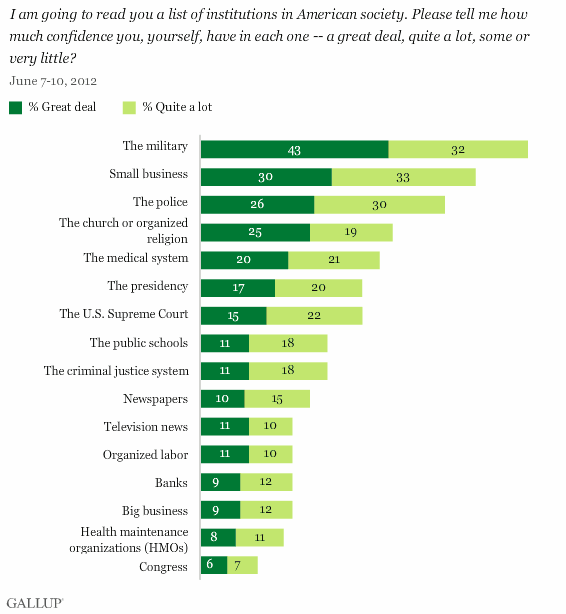 5
But are they coming through the doors?
7
Cost of Library Services
*Per day costs of Library Services Based on Mecklenburg County Taxable Parcels
8
ROI Study: Broad Benefits
ROI Study conducted by UNC Charlotte Urban Institute
Charlotte Mecklenburg Library returns $4.57 in direct benefits for every $1.00 invested from all sources.
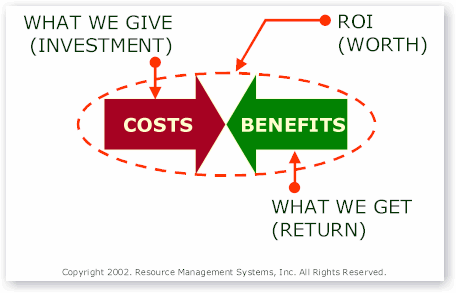 9
[Speaker Notes: As most of you know, Return on Investment (ROI) refers to the income, or value, received as a result of an amount invested in an asset. In terms of public libraries, ROI refers to  the return on the public’s investment (i.e. tax dollars) in its libraries.

For every $1.00 invested in the Charlotte Mecklenburg Library from all sources, the community receives between $3.15 and $4.57 in direct benefits.  In addition, the community receives $1.46 of indirect economic impact through such expenditures as  payment of salaries, and  building and equipment costs. 

Based on the results from the survey, the Urban Institute estimates that the Charlotte Mecklenburg Library provides a value between $72.5 million and $128.1 million in quantifiable direct benefits annually.

Overall, the Return on Investment to the public for the tax dollars expended on library services is significant, providing yet another important consideration in the ongoing public dialogue about the future of the Charlotte Mecklenburg Library system.]
Libraries Change Lives!(Don’t they?)
How do you know when your organization is successful?
Traditional Measures (what we do)
Checkouts/circulation
Program attendance
Reference transactions
Registered users
Outcomes (the difference we make)
Young children prepared to succeed in kindergarten
Children and teens succeeding in school
A more literate community
Residents proficient with computer skills
Adults getting jobs
So why change what we measure?
Articulate relevance in the 21st century
Articulate value/impact to community
Articulate value/impact to funders
Competitive funding advantage
If you always do what you always did, you will always get what you always got. 
						--Albert Einstein
Intended results
Planned work/ activities
Outcome = Change in behavior, attitude, skill, knowledge, or status as a result of intentional actions
Outcome Measures
Answers the question “So what?”
Help define value
	– What is the value of what we are measuring?
	– Is there a benefit to what we are putting into it?
	– What value do we bring to the community?
Help demonstrate that resources are producing results
Outcome Measure Example
97% of parents/caregivers attending pre-school programs reported that they are better prepared to develop pre-reading skills in their children
21
Overview of the Outcome Based Evaluation Process
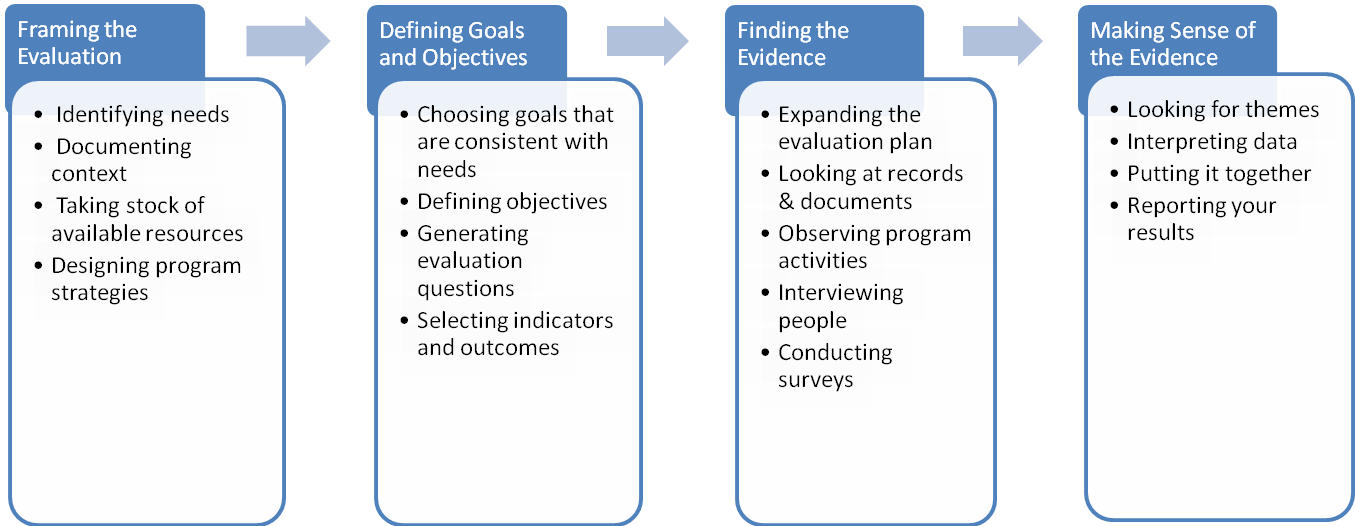 [Speaker Notes: See? Just 4 steps…not rocket science!]
21st Century Library
Flexible spaces
Innovations in self service/convenience
Anticipating needs of customers
Foreign language services
Social media as a customer touch point
Libraries as ‘place’
Libraries as innovation labs
23
Organizational Excellence/ Sustainability
Human capital (staff and volunteers)
Leadership
Focus
Process improvement
Flexibility of staff/cross-training
Change management
24
Where does your library fit in today’s world?
Do people come to us, or do we go to people?
Access any time, anywhere, any device
New media is the new neighborhood
We share the stage with amateur experts
Are we a trusted node in the social network?
Lee Rainie, Pew Internet & American Life Project
What must a 21st century leader do?
Align people around the organization’s mission and values
Empower leaders at all levels
Serve.  Provide customers with superior value
Collaborate, internally and externally
Five Practices of Progressive Leaders
Model the way
Inspire a shared vision
Challenge the process
Enable others to act
Encourage the heart
					--Kouzes and Posner
The Stages of Change
Stage
One
Stage
Two
Stage
Three
Stage
Four
Active
Anger
Testing
Balancing
Confusion
Passive
DEFENSIVE
RETREAT
ACKNOW-LEDGEMENT
SHOCK
ACCEPTANCE
Stability
Time
Stages - CAPS
Phases - Italics
Self Awareness—Johari Window
How can libraries thrive?
Connect with community needs
Contribute uniqueness 
Act effectively, pursuing clearly-understood priorities and goals
Empower staff at every level
Collaborate with others
Be resilient…today, more than ever
Embrace change
Stay grounded
Tell your story!
The best way to predict the future is to invent it. 

						--Alan Kay
Questions?
		

				dsingleton@cmlibrary.org
			    jwalker@georgialibraries.org